October News from Ms. V!
Parents,
Based on majority from the survey I sent out, most wanted a monthly newsletter. Expect to see something from me at towards the beginning of each month. We are very busy in 2nd grade. I am looking forward to meeting with each of you for conference day, but if you ever have any comments, questions, concerns or want to volunteer email me at vitagliano@fultonschools.org.
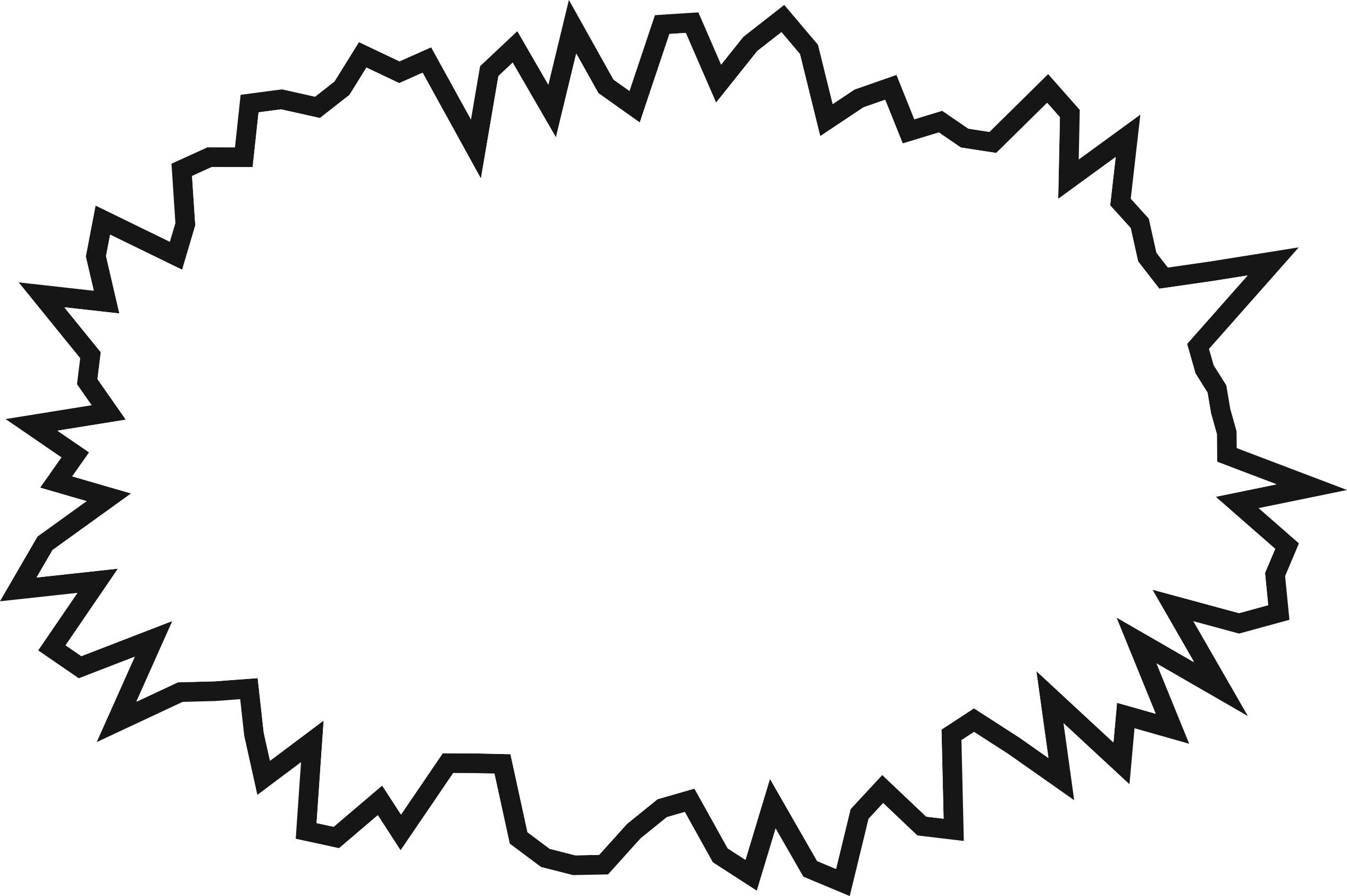 Math – All math classes have started working on unit 2,  addition and subtraction. Please help your child work on their addition and subtraction facts.
Dates to Remember!

Oct. 10 – Picture Day & SPELLING TEST!
Oct. 13 – No school
Oct. 14 – Conference Day
Oct. 23 – Talent show try-outs
Oct. 24 – SPELLING TEST!
Social Studies – We are in our second social studies unit learning about the Creek & Cherokee Indians. We also are learning about Tomochichi, James Oglethorpe, and Mary Musgrove.
Science – our next unit will be causes of change.
ELA – we are currently working on prefixes, suffixes, and root words. Our next unit will be on simple and compound sentences.
Writing – We will start writing thank you letters to troops next week. After we will begin our informational unit.
Reading – We are reading a mix of fiction and non-fiction and focusing on main idea and details.
October News from Ms. V!
Estimados Padres:
De acuerdo con la encuesta que les envié, la mayoría de ustedes  querían un boletín mensual. Esperen ver algo de mi parte durante los primeros días de cada mes. Estamos  muy ocupados en el 2ndo grado. Estoy esperando conocerlos a cada uno de ustedes en el día de las conferencias, pero si tienen algún comentario, preguntas o preocupaciones, o si quieren ser voluntarios, pueden escribirme por correo electrónico a: vitagliano@fultonschools.org.
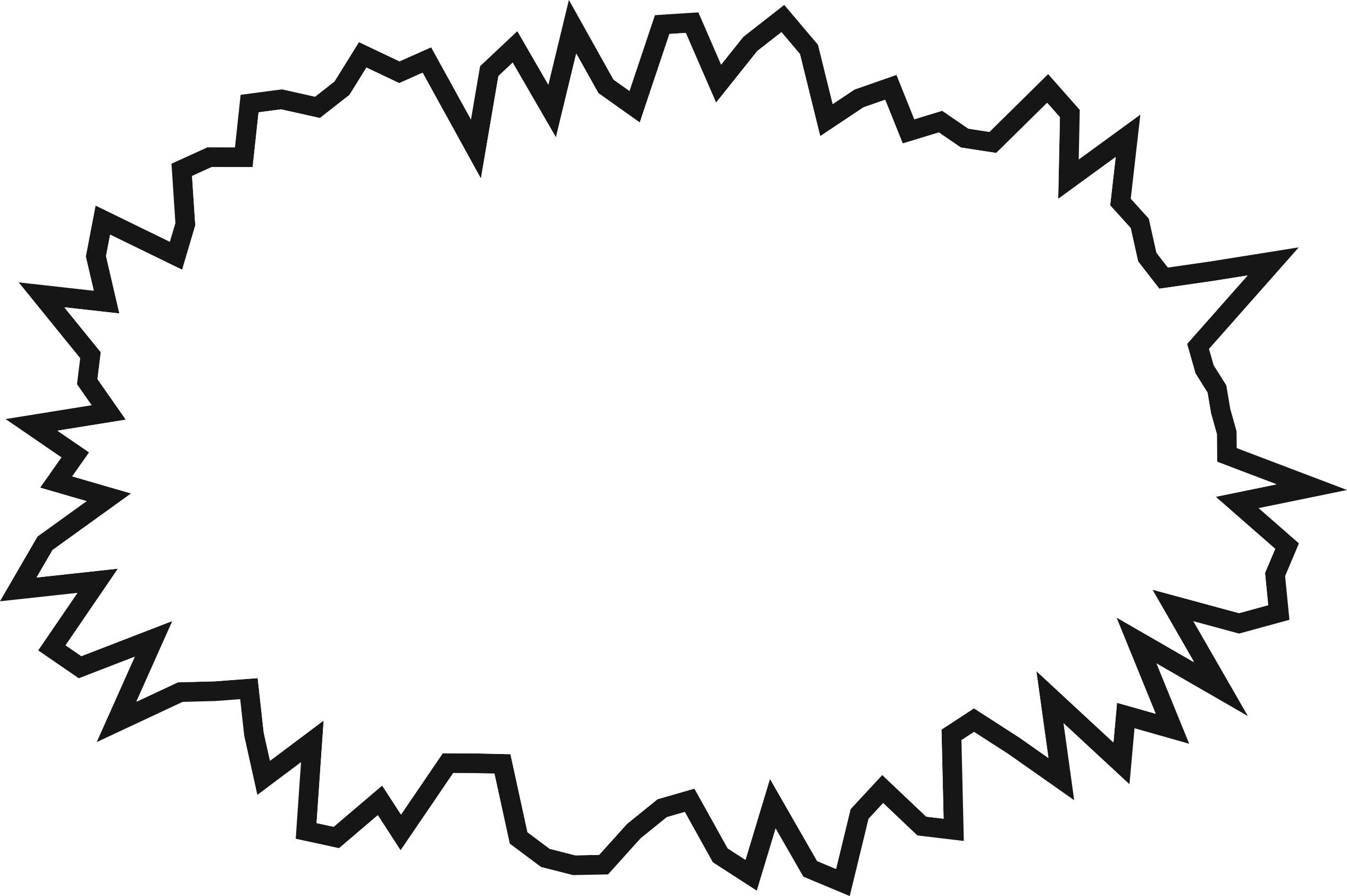 Matemáticas – Todos las clases de matemáticas han comenzado a trabajar en la 2nda unidad, suma y resta. Por favor ayuden a su estudiante a practicar sumas y restas. 
Lectura – Estamos leyendo una mezcla de lectura de ficción y de no ficción, enfocándonos en la idea principal y los detalles.
Dates to Remember!

Oct. 10 – Picture Day & SPELLING TEST!
Oct. 13 – No school
Oct. 14 – Conference Day
Oct. 23 – Talent show try-outs
Oct. 24 – SPELLING TEST!
Estudios Sociales – Estamos en nuestra segunda unidad en estudios sociales aprendiendo acerca de los Indios Creek y Cherokee. También estamos aprendiendo acerca de Tomochichi, James Otlethorpe y Mary Musgrove.
 
Ciencias – nuestra próxima unidad es acerca de las causas del cambio.
ELA – En este momento estamos trabajando en los prefijos, sufijos y las raíces de las palabras. Nuestra unidad siguiente es acerca de las frases simples y compuestas.
 
	Escritura - Comenzaremos a escribir notas de agradecimiento a nuestras    	tropas la próxima semana. Después comenzaremos en nutra unidad de 		    escritura informativa.